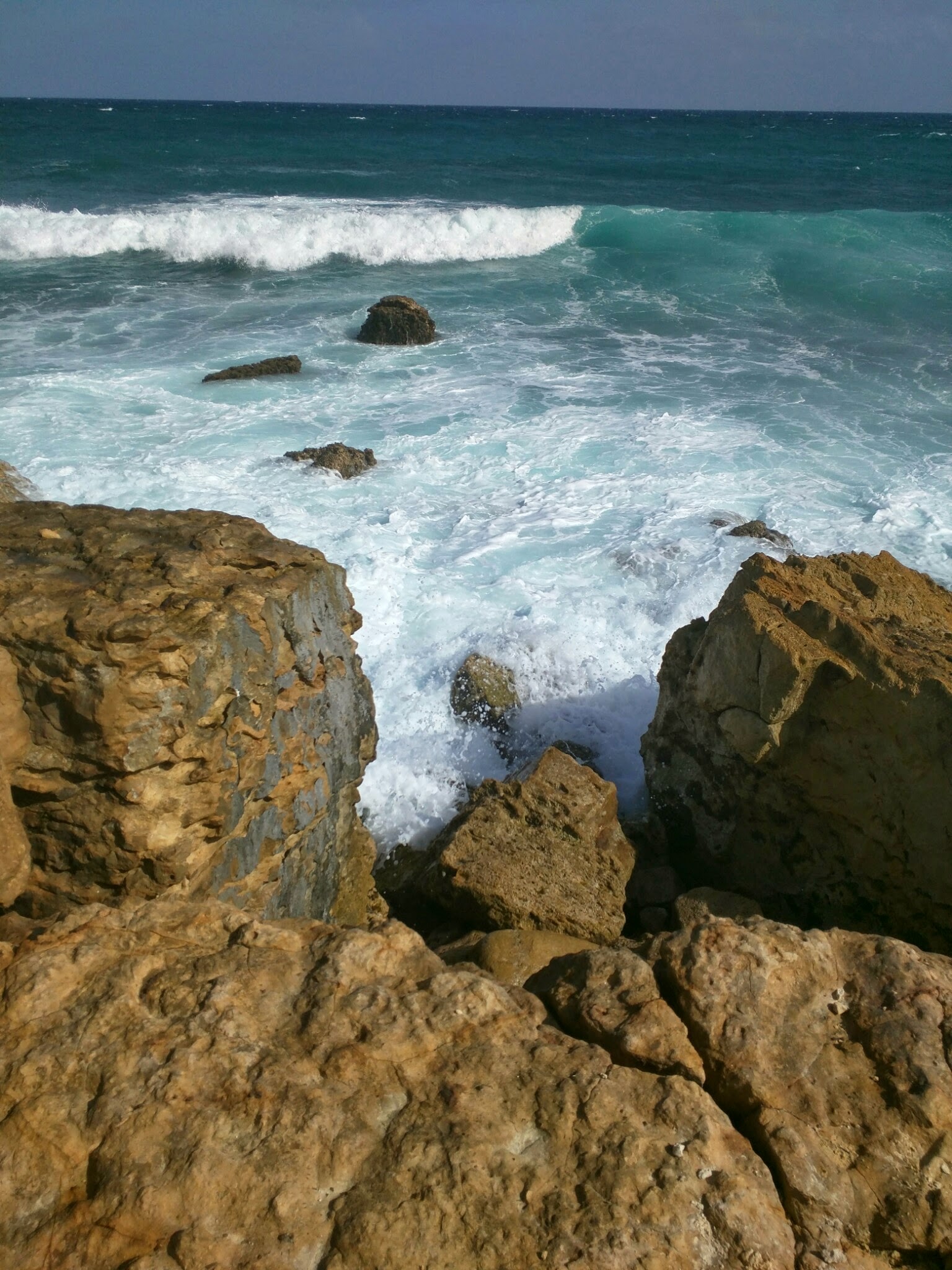 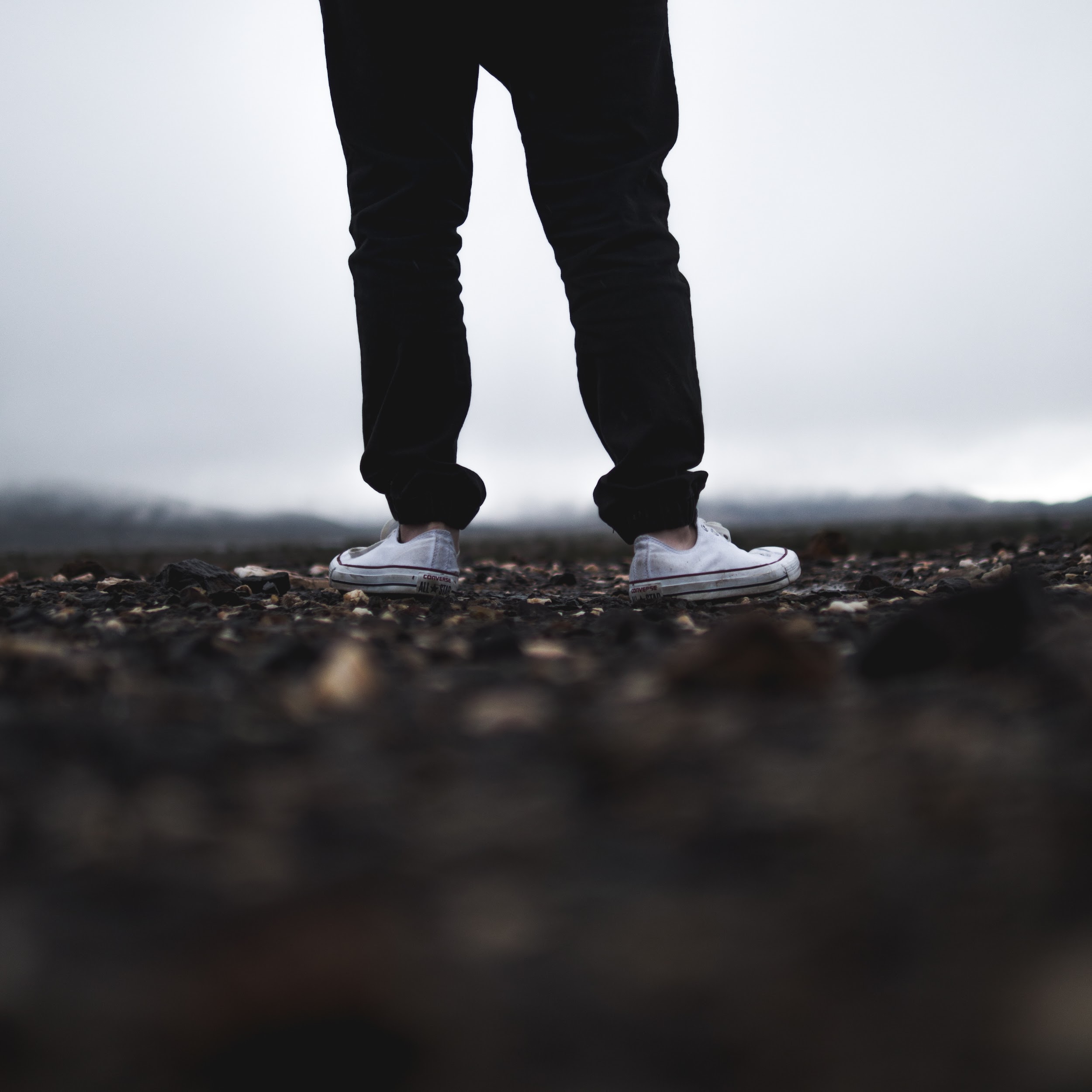 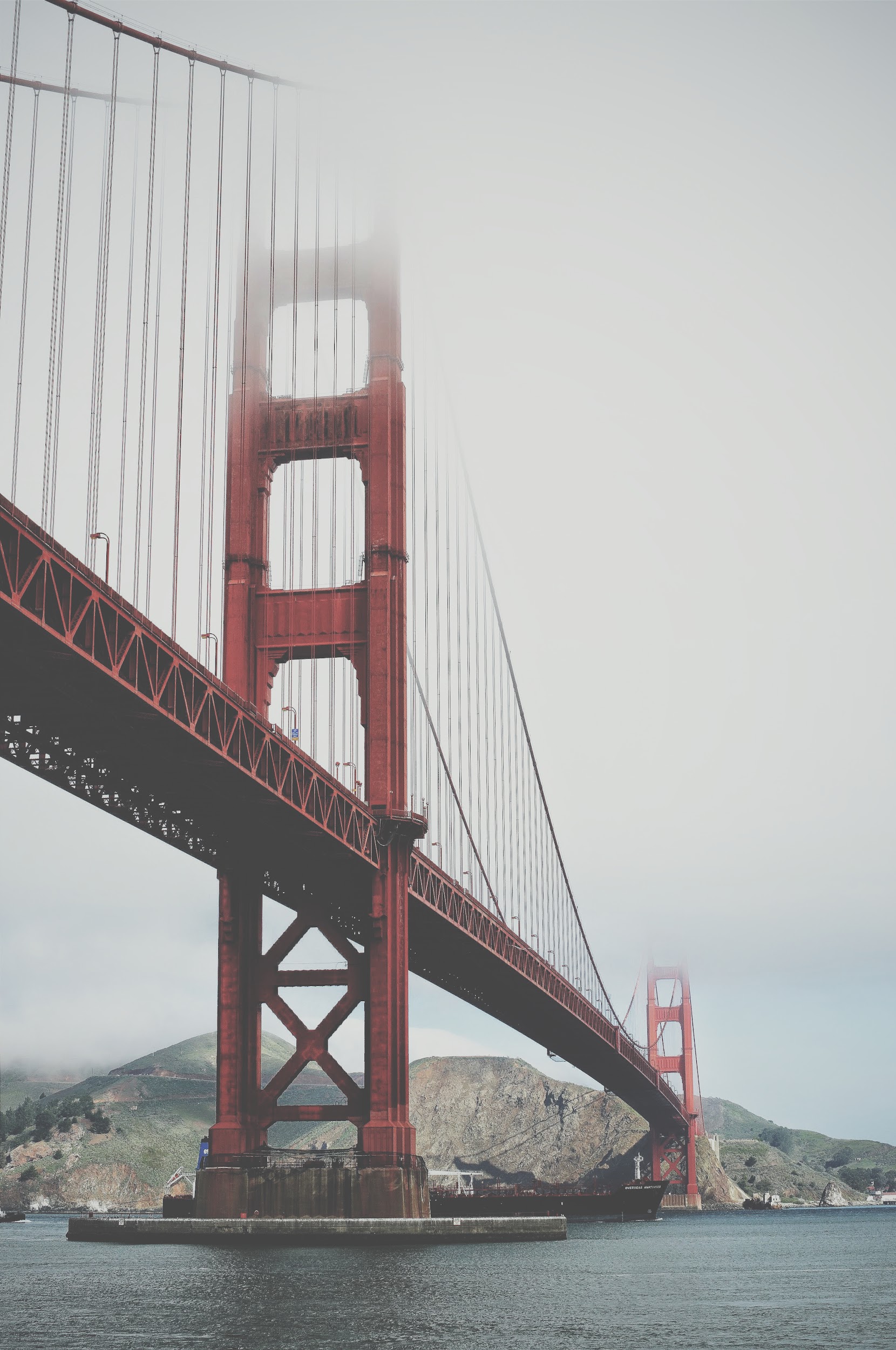 WEST COASTROAD TRIP
Your Name • Sept 20XX
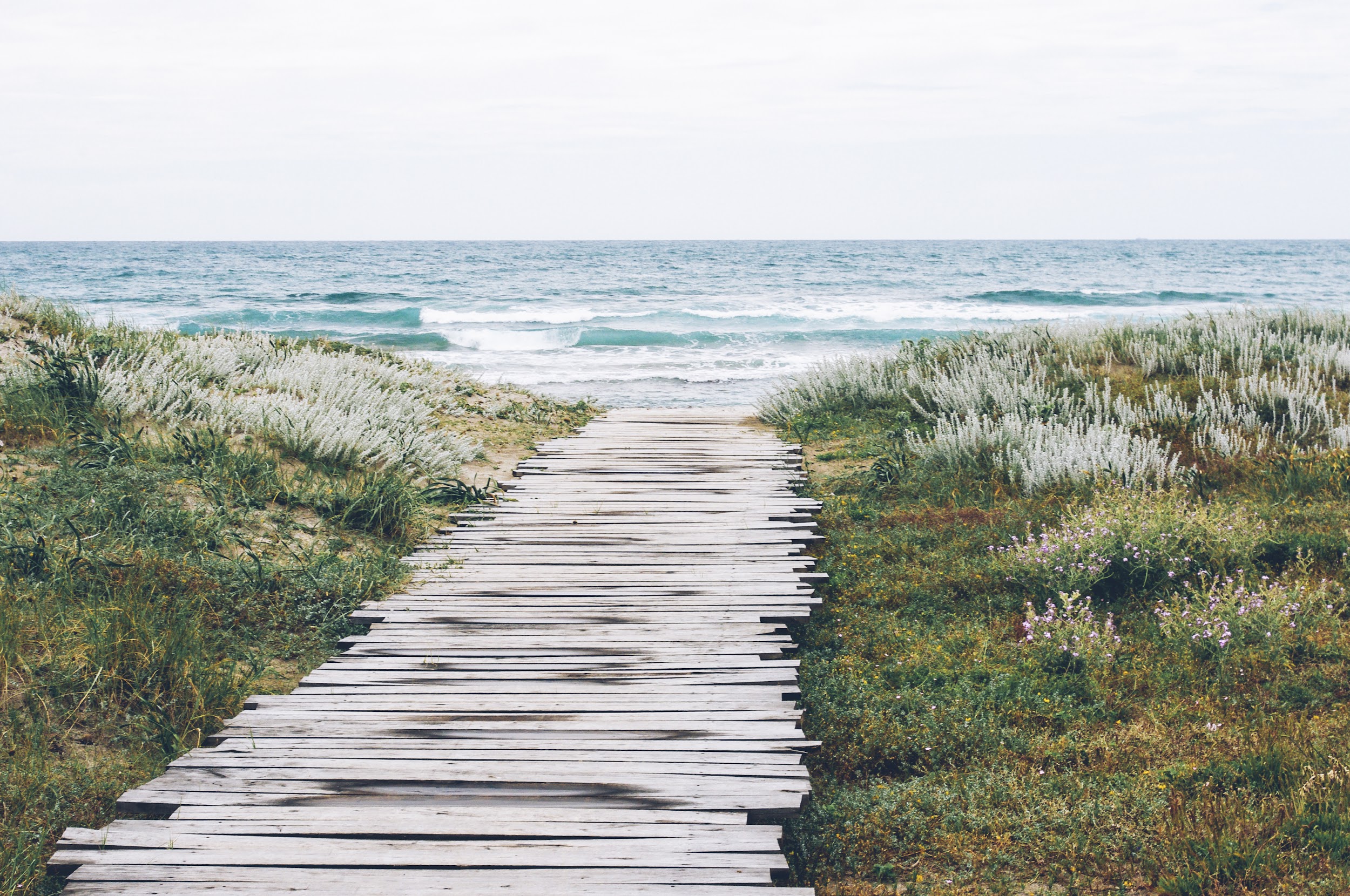 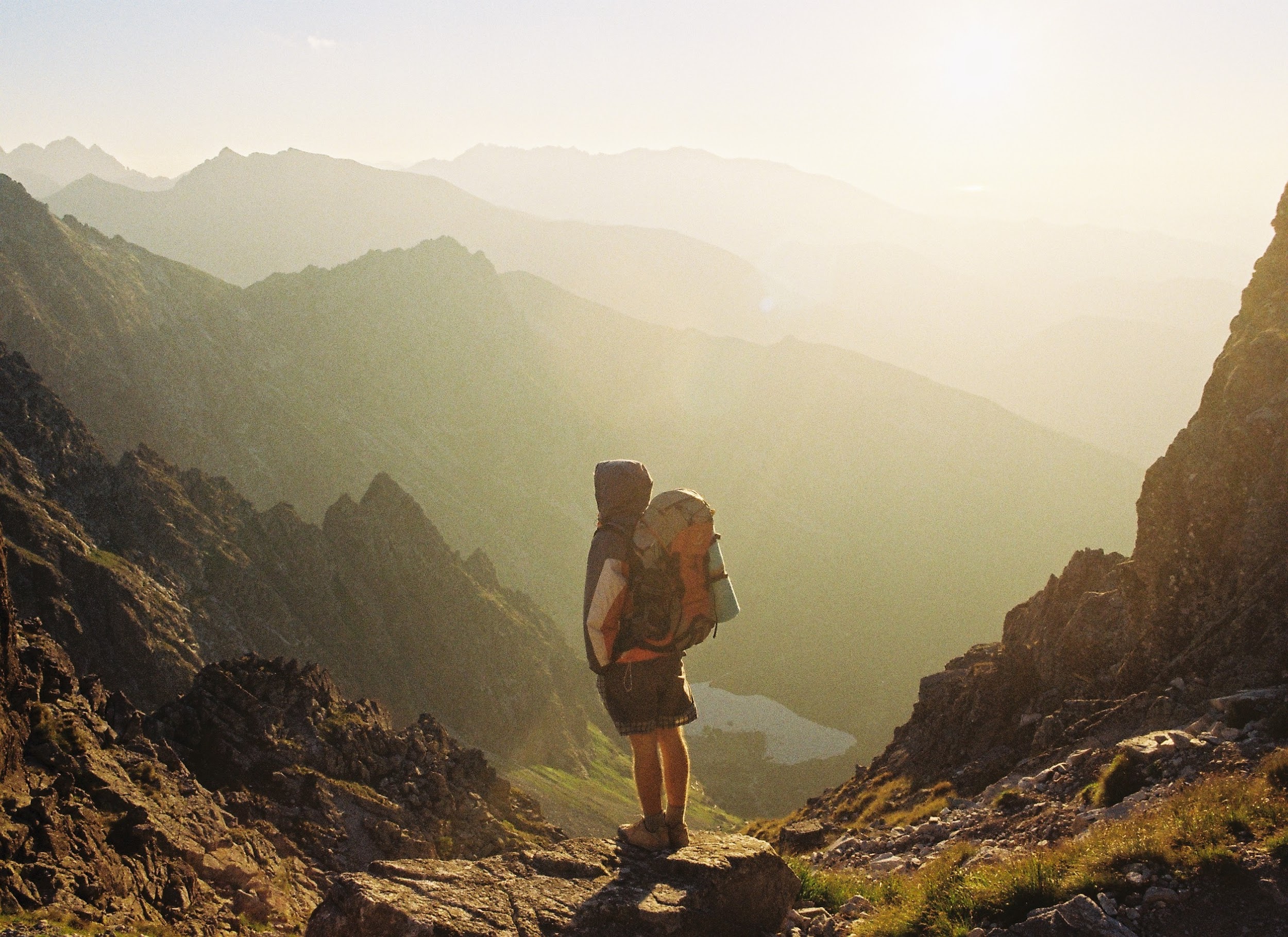 Lorem ipsum dolor sit amet, consectetur adipiscing elit, sed do eiusmod tempor incididunt ut labore
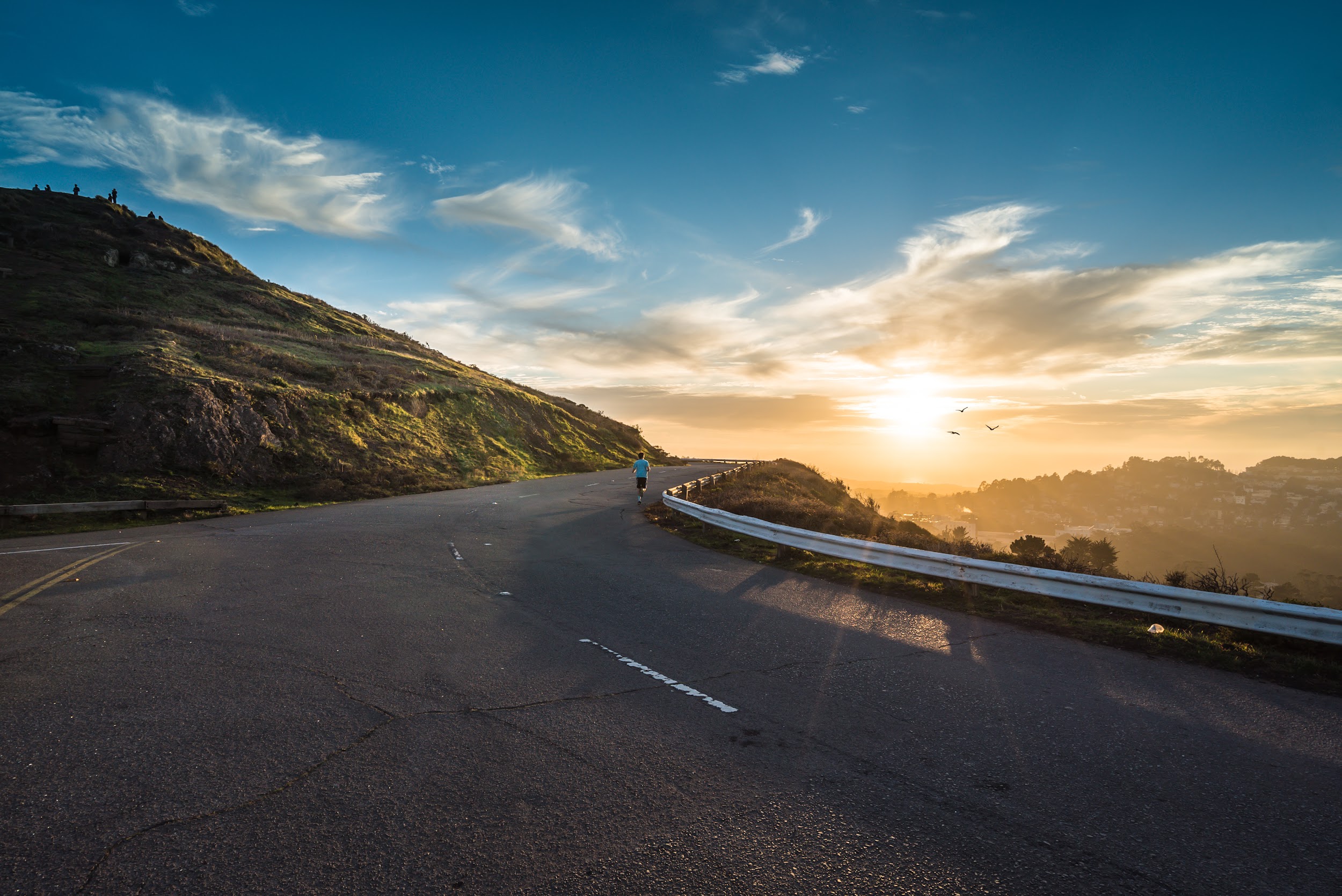 72 HOURS.4 HUMANS. 1 CAR. 3 DOGS.
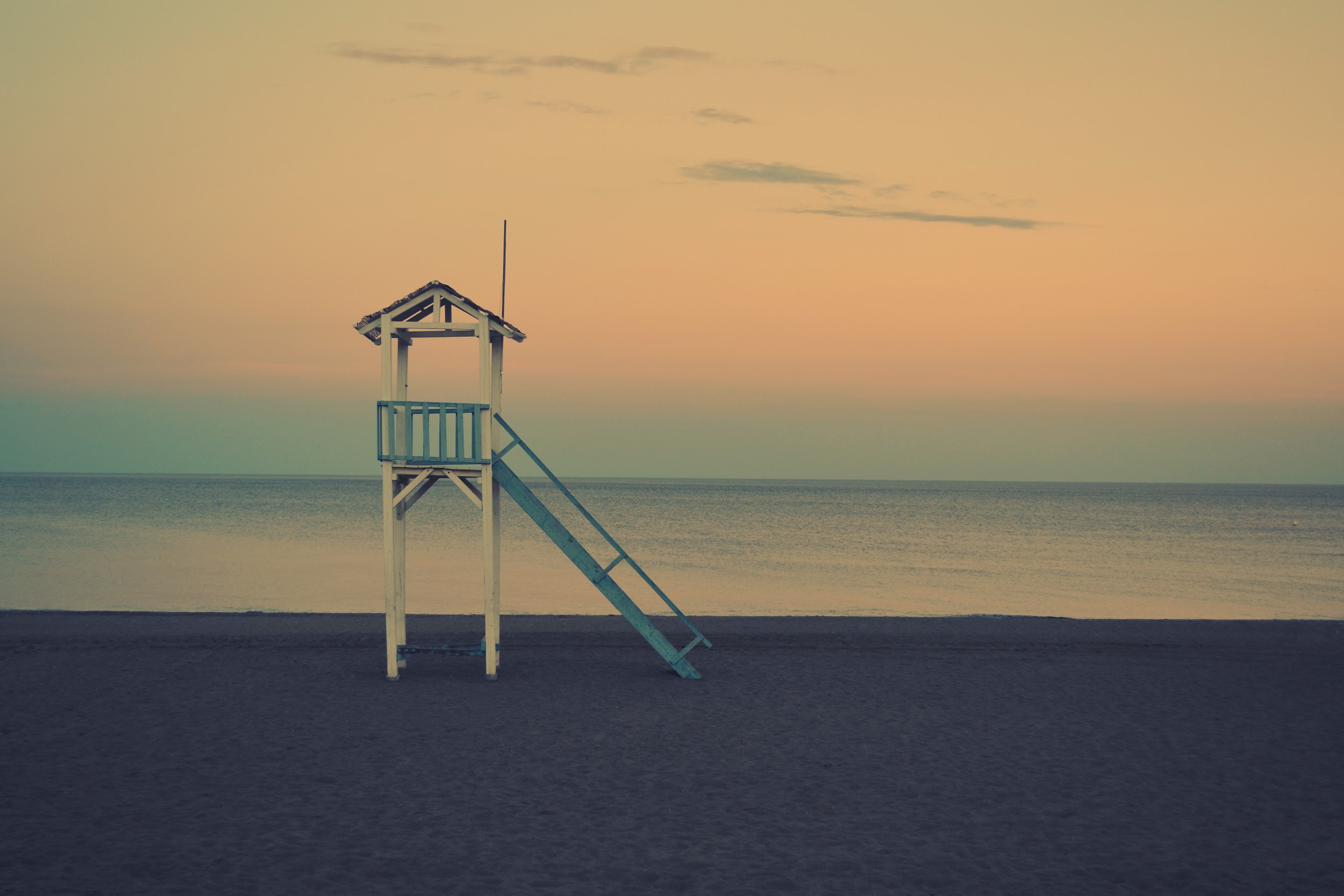 Long Beach
6:28am
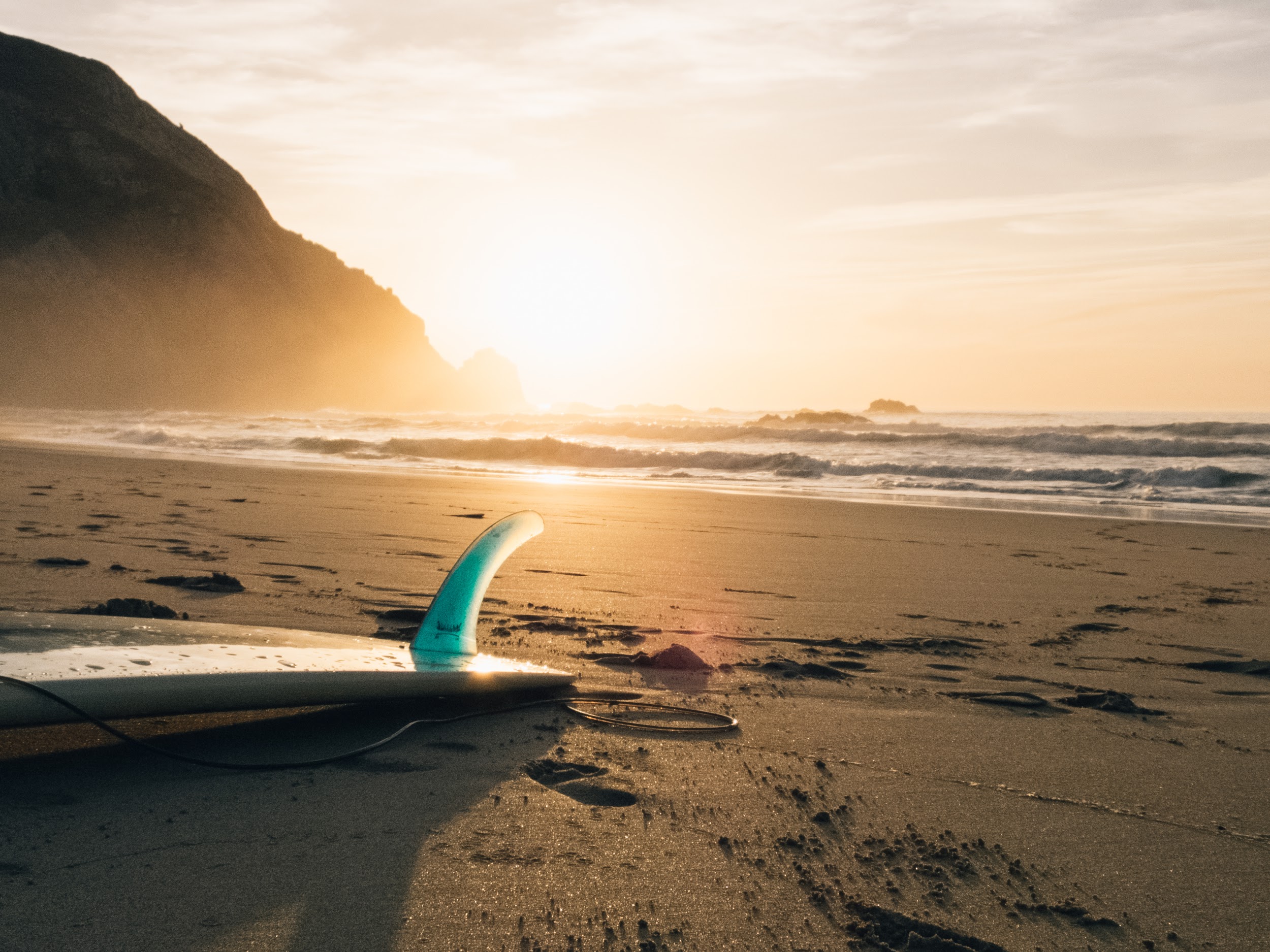 Malibu sunset
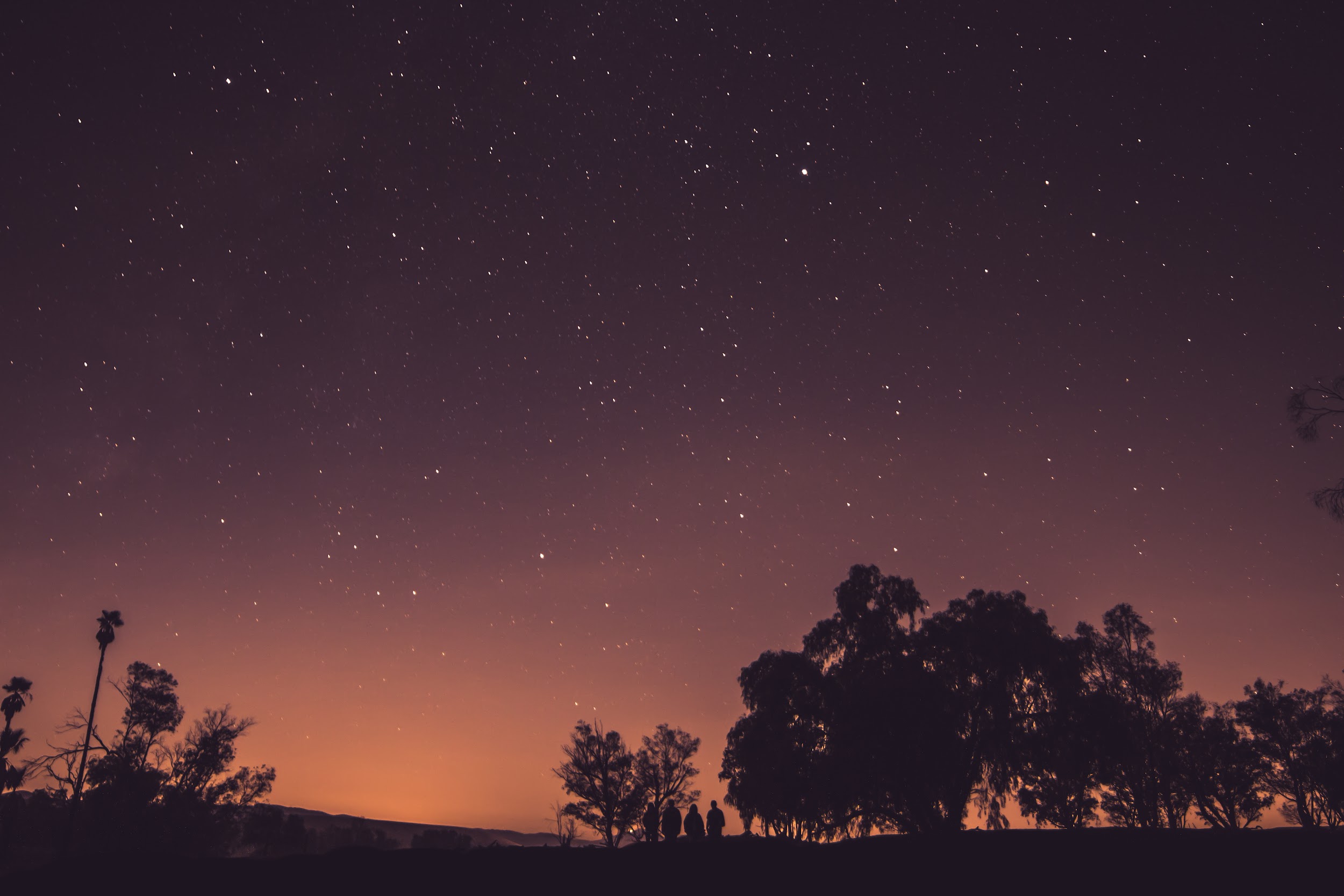 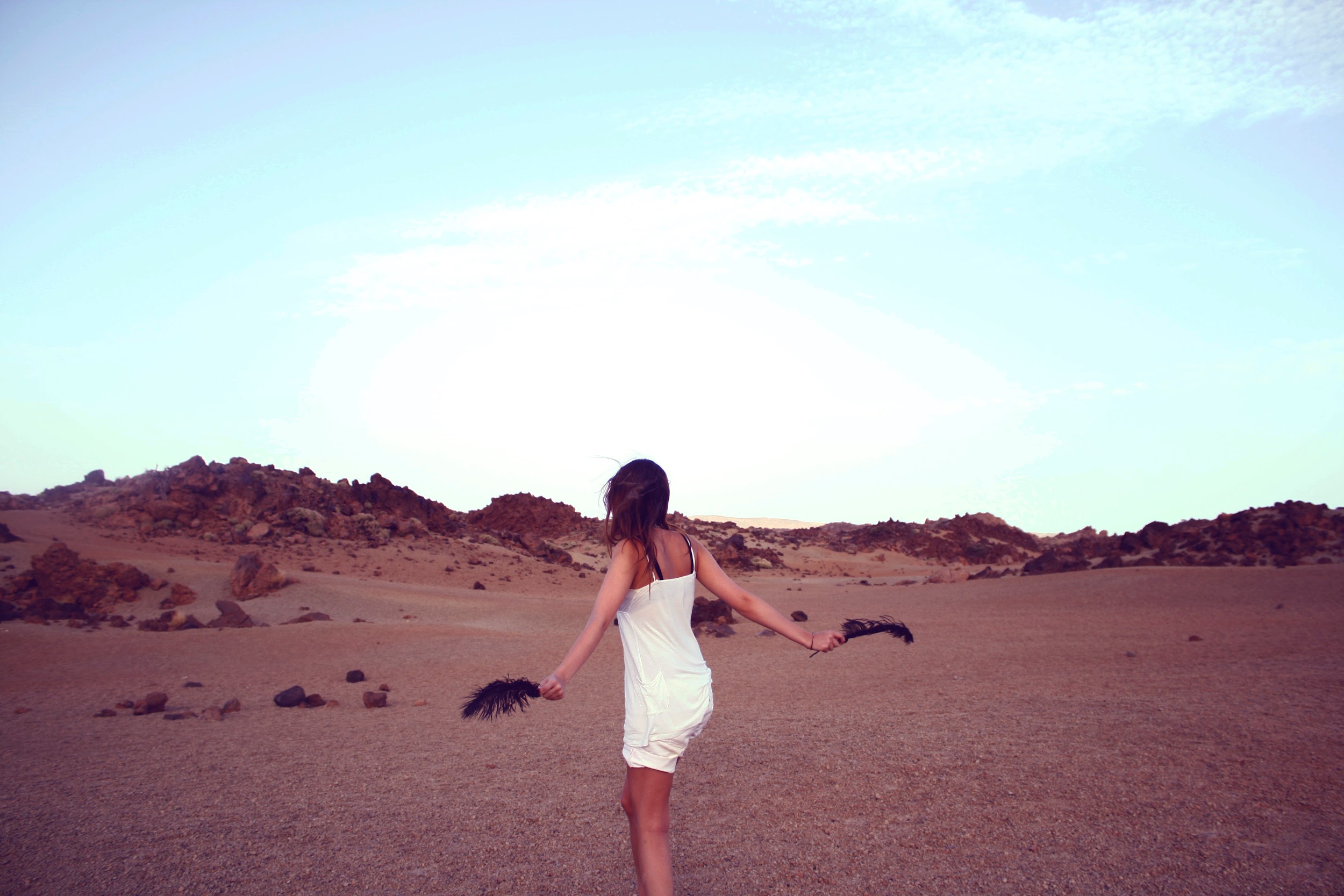 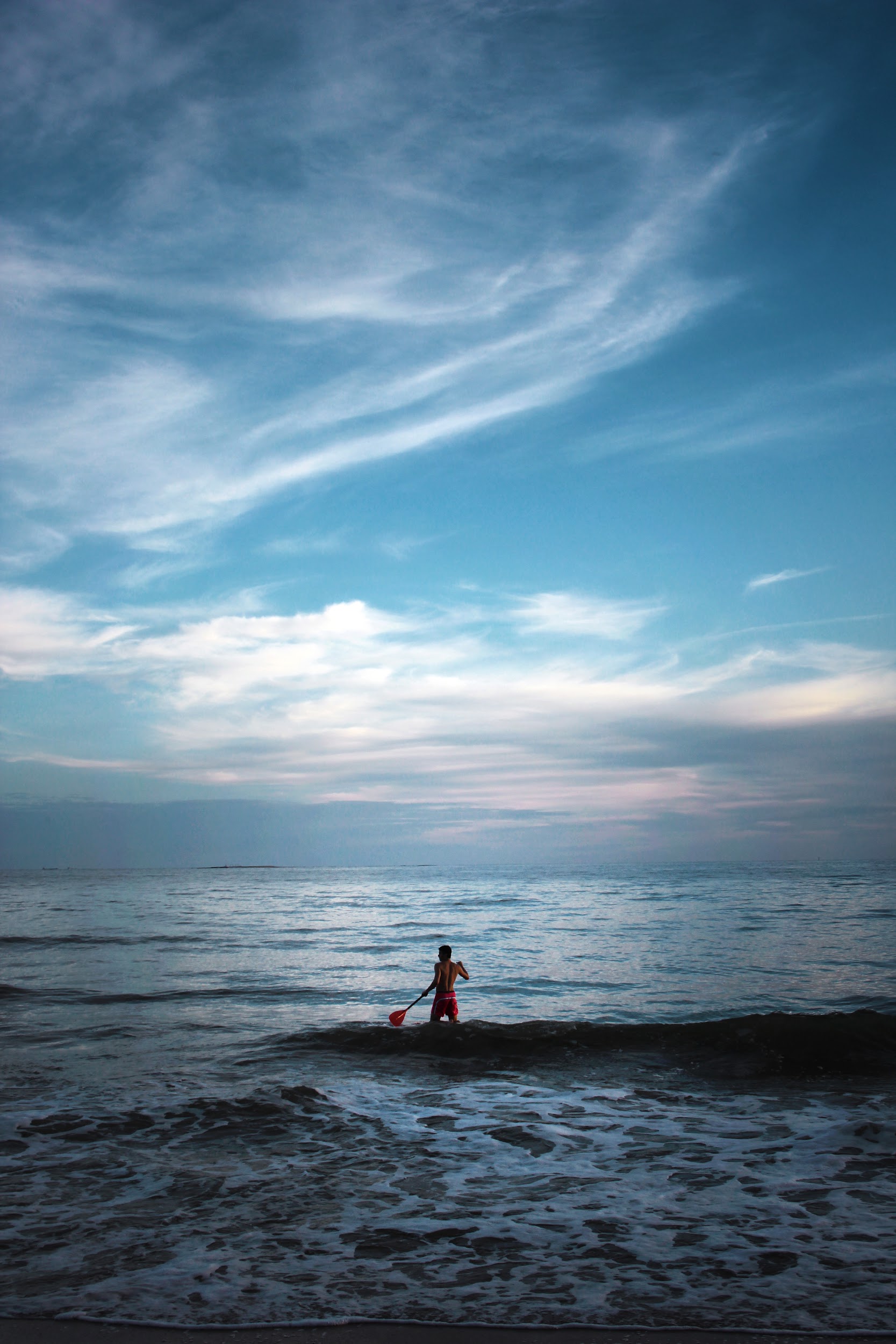 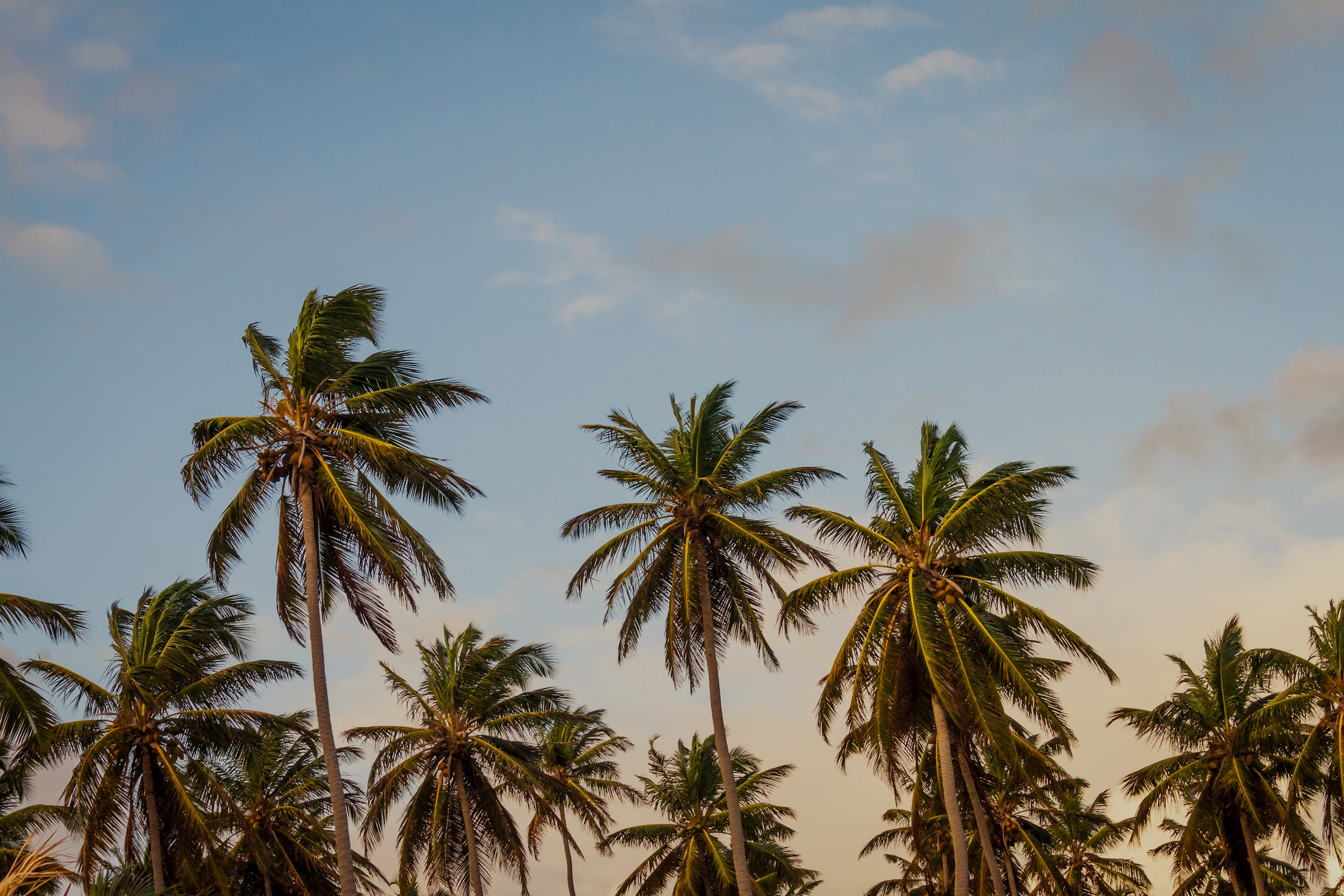 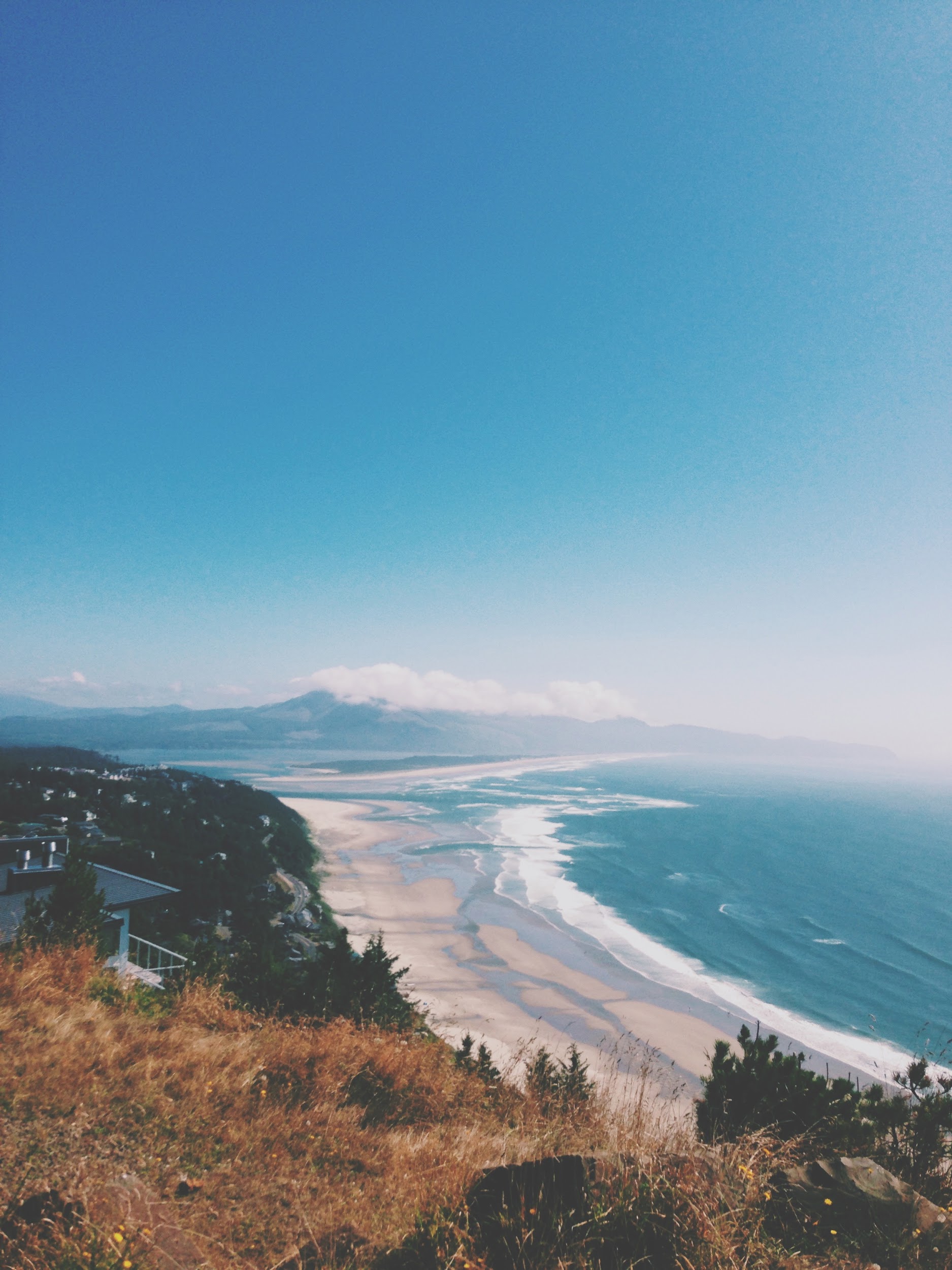 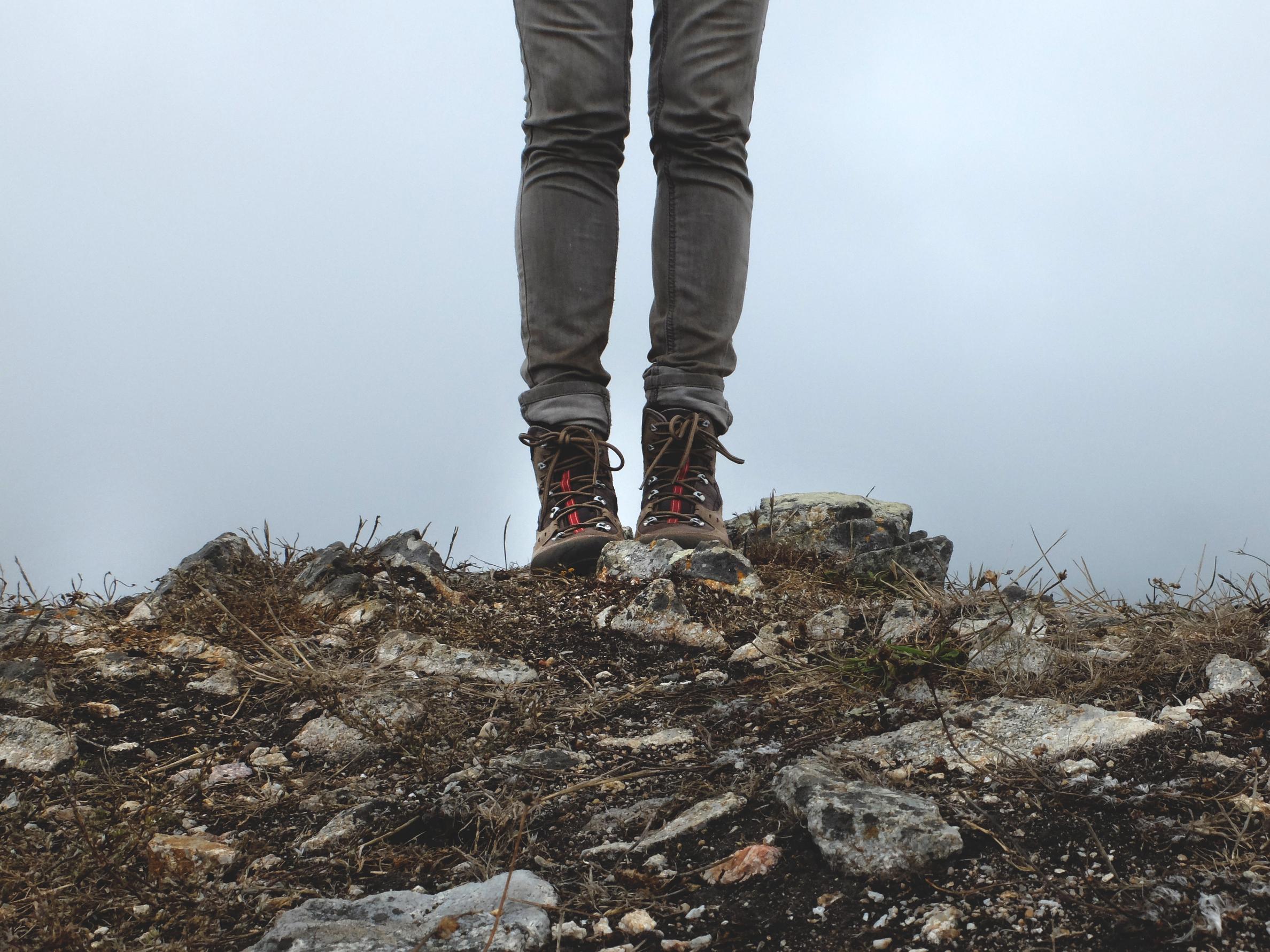 Pacific Coast Highway
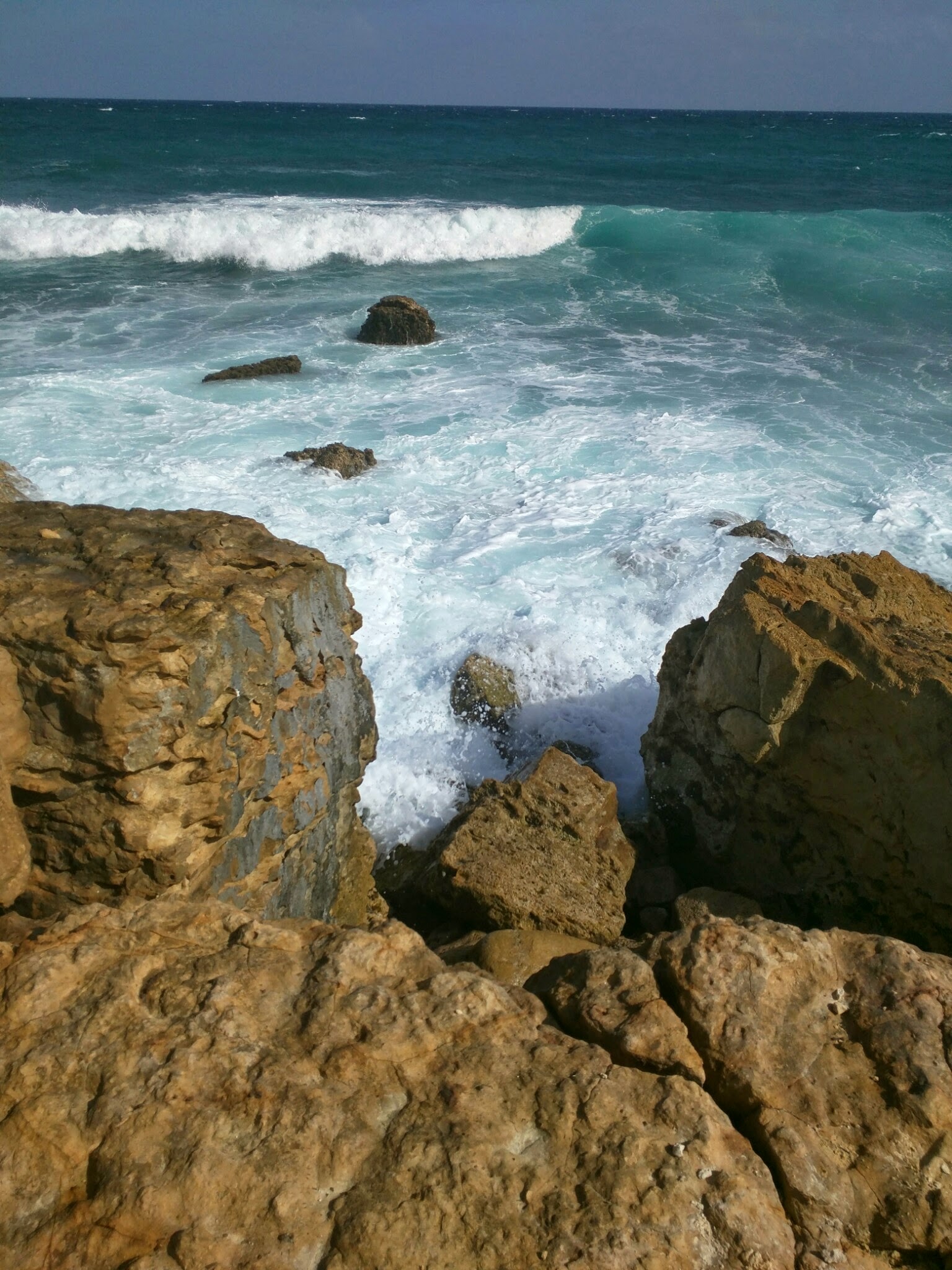 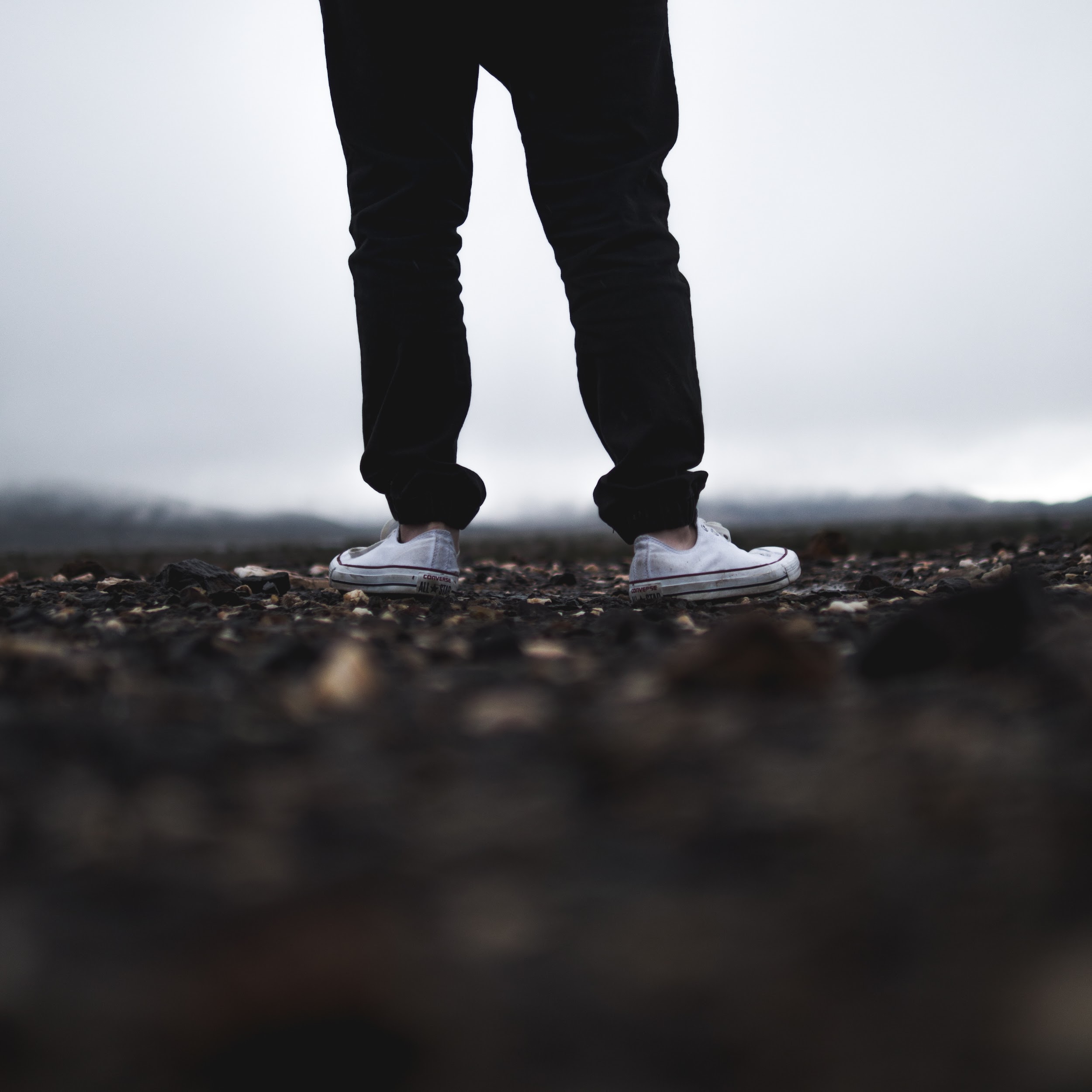 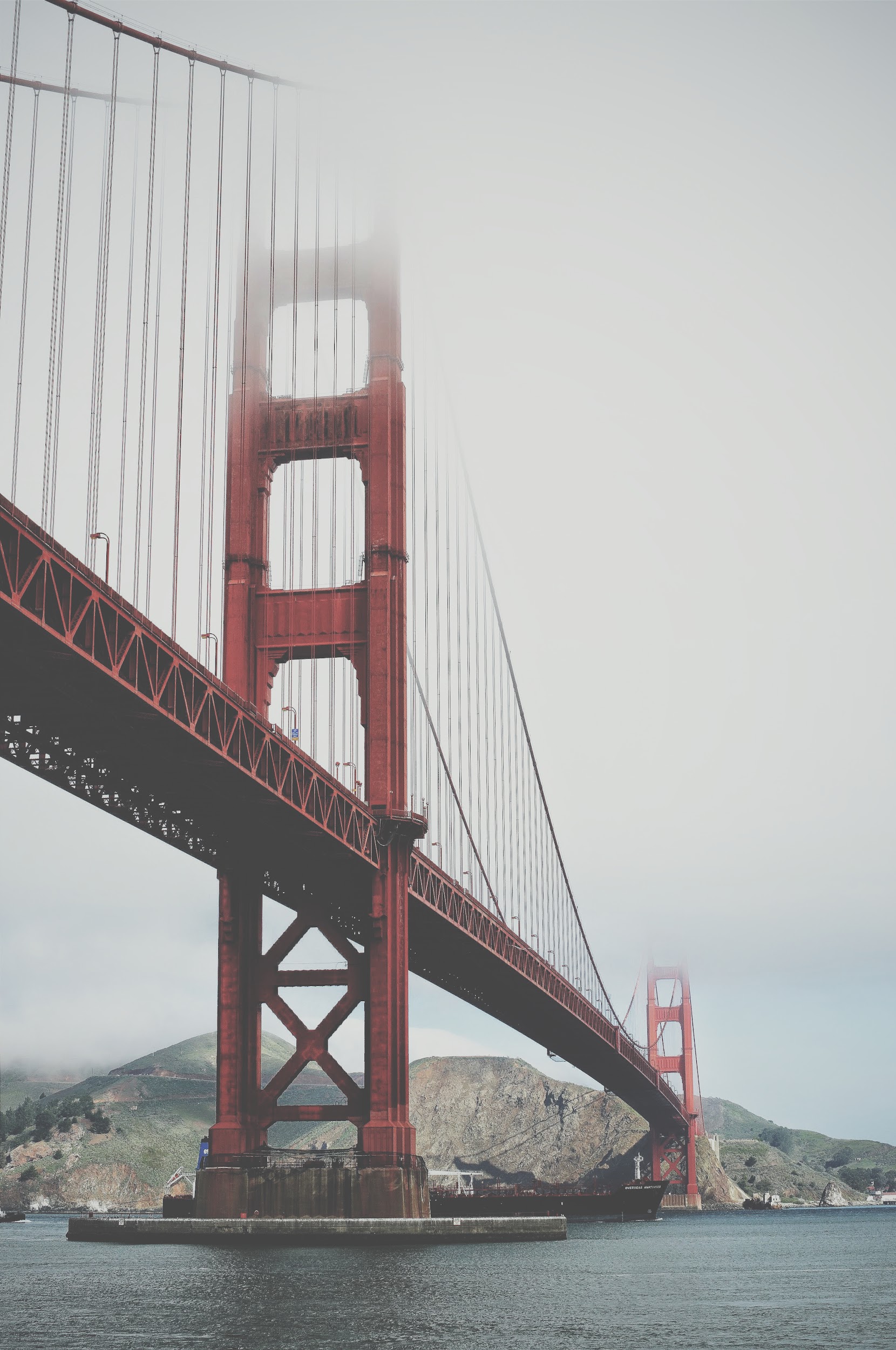 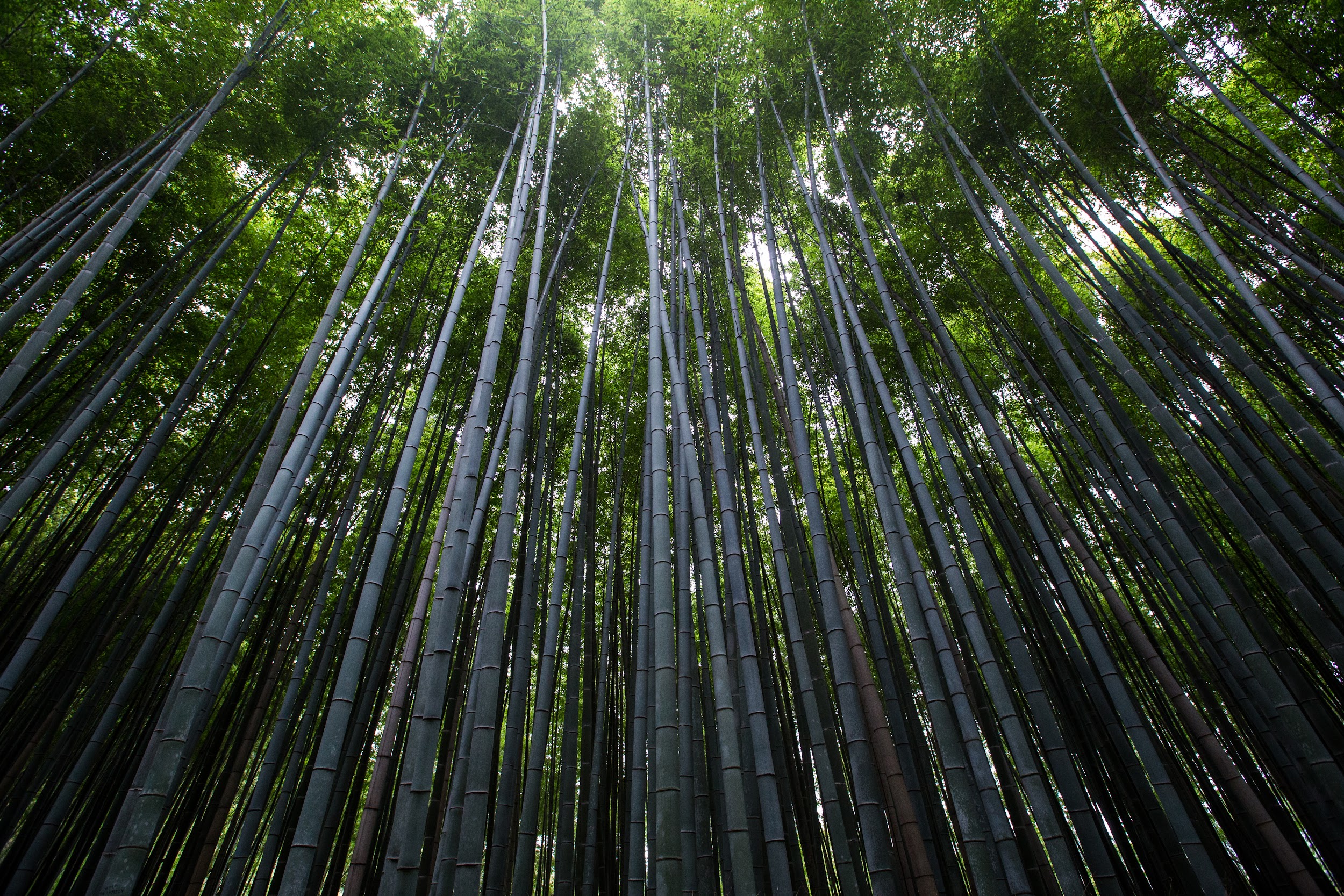 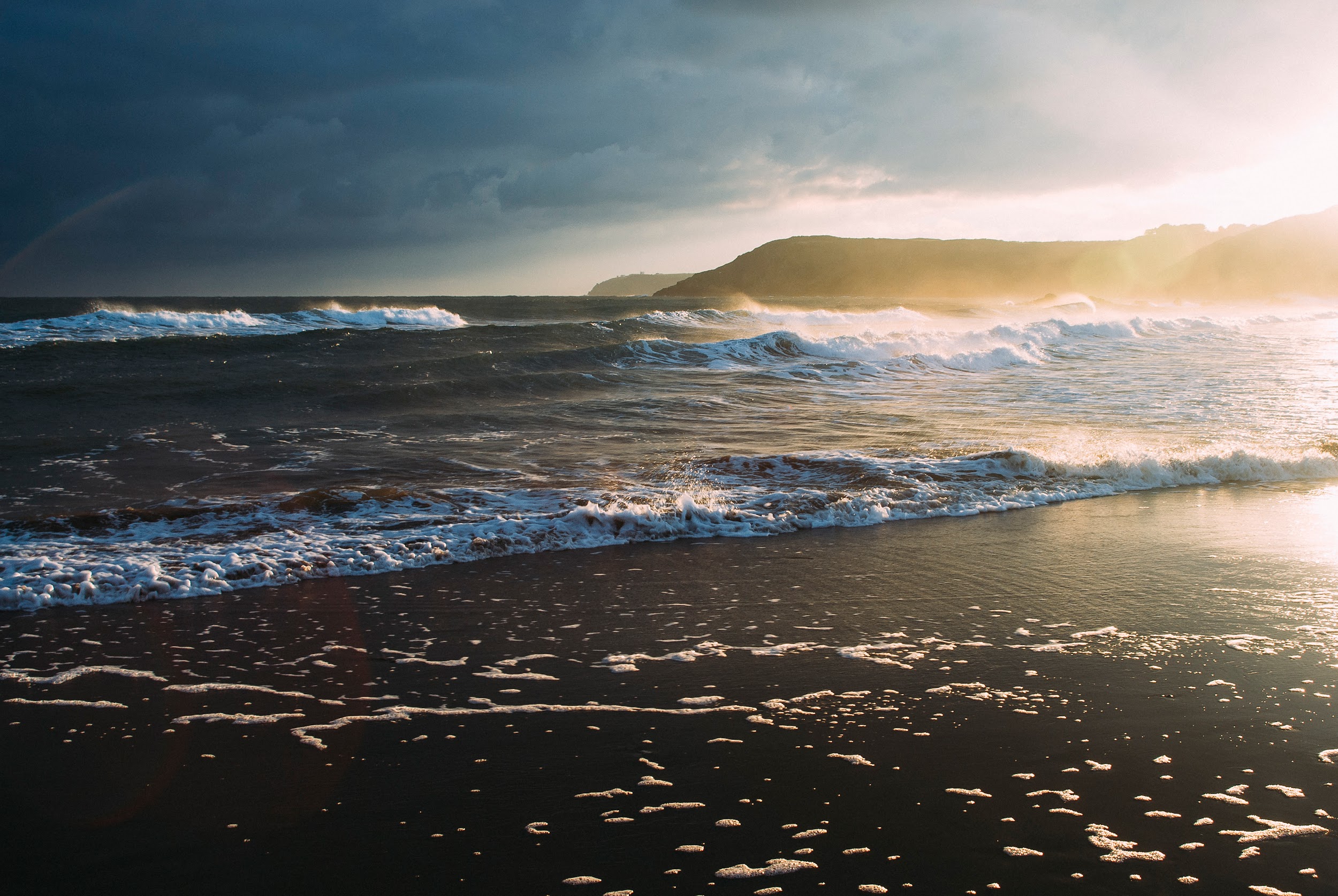 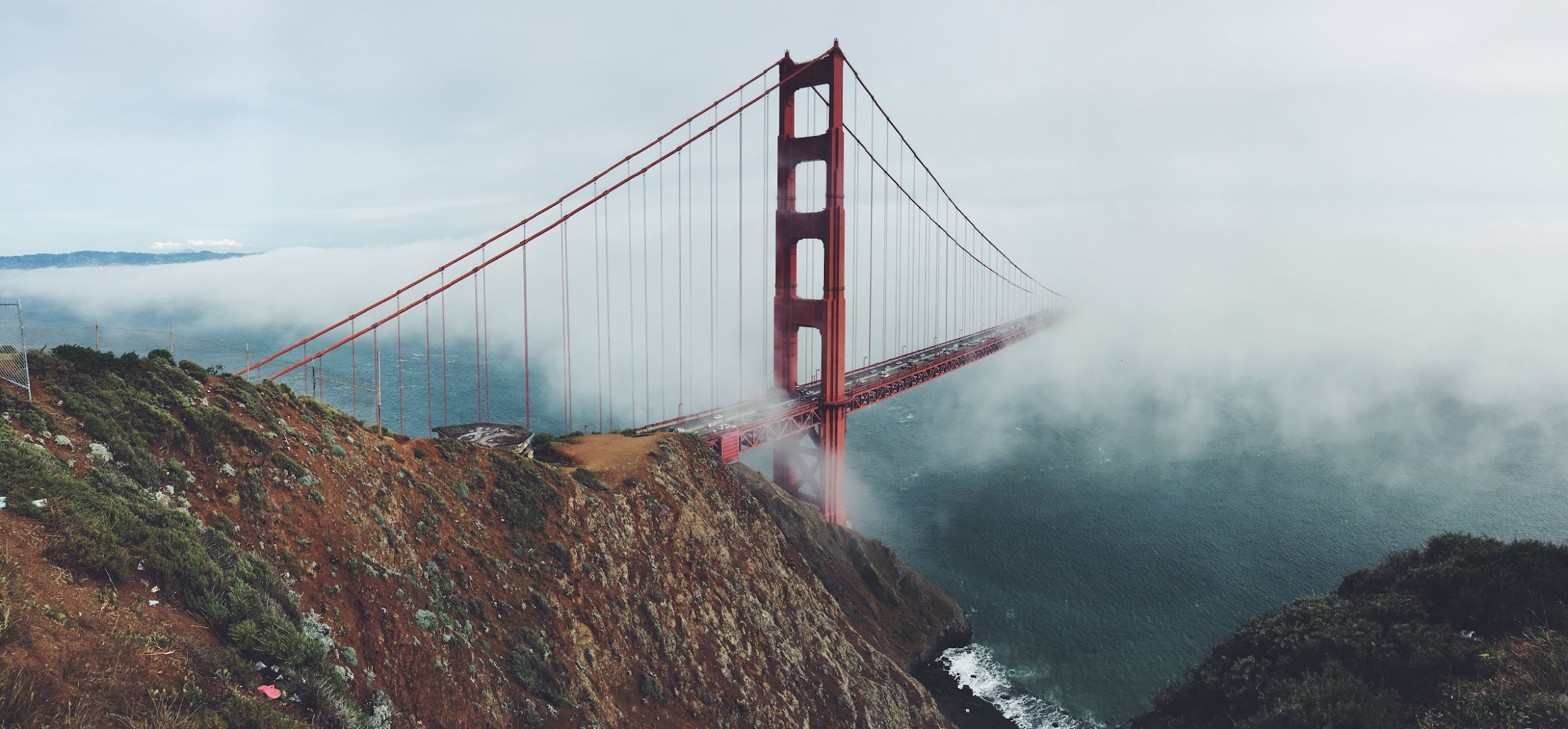 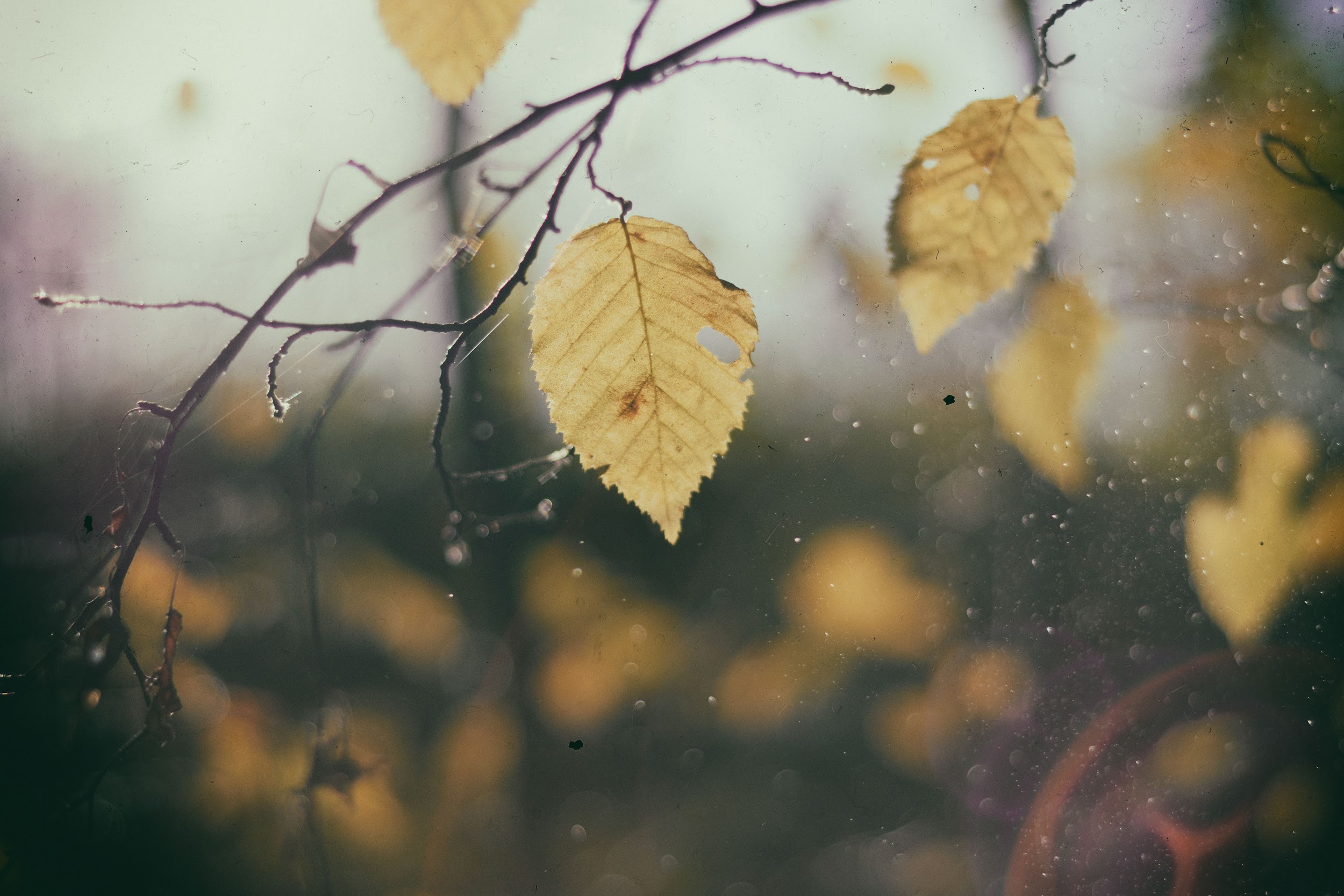 Lorem ipsum dolor sit amet, consectetur adipiscing elit, sed do eiusmod tempor incididunt ut labore
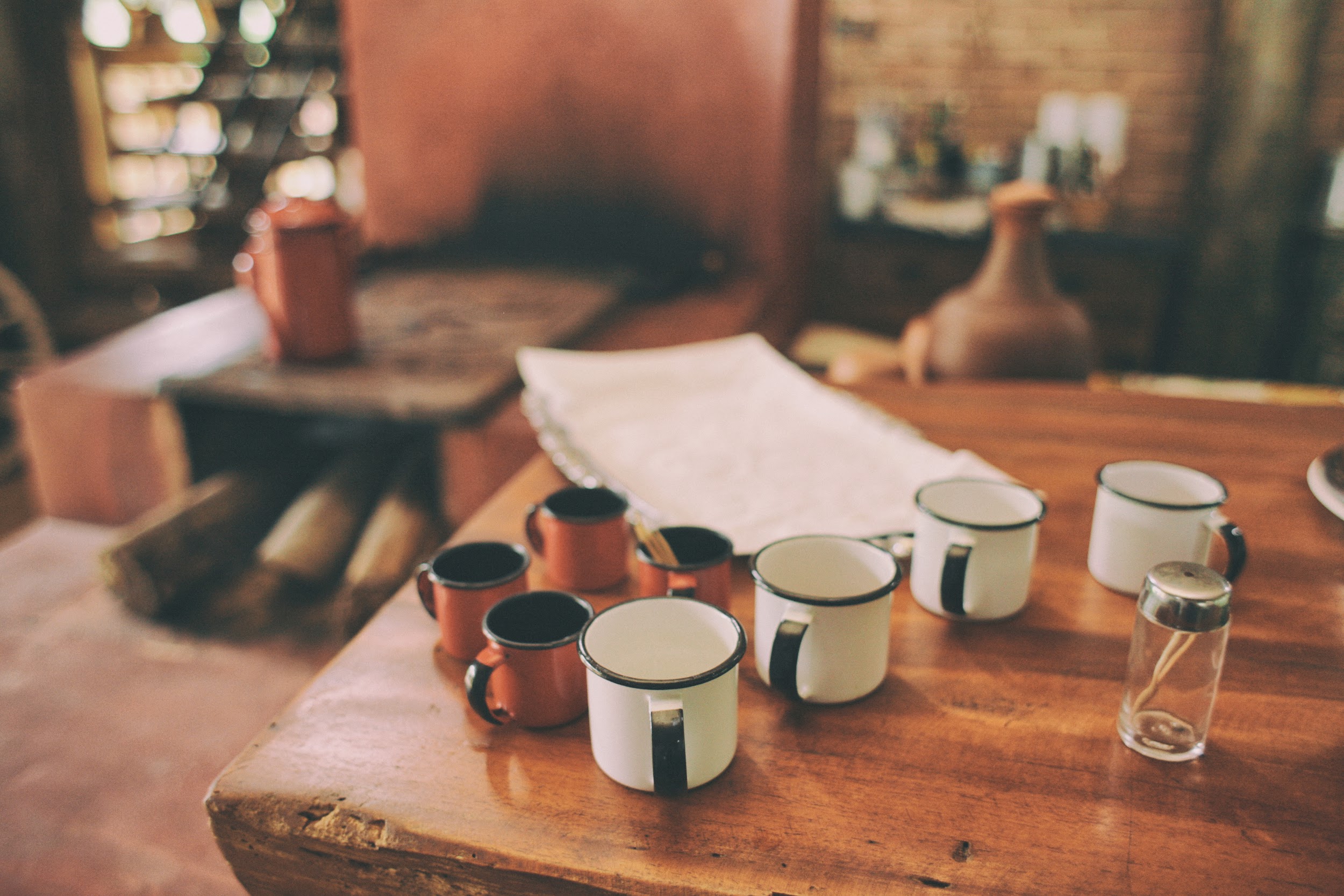